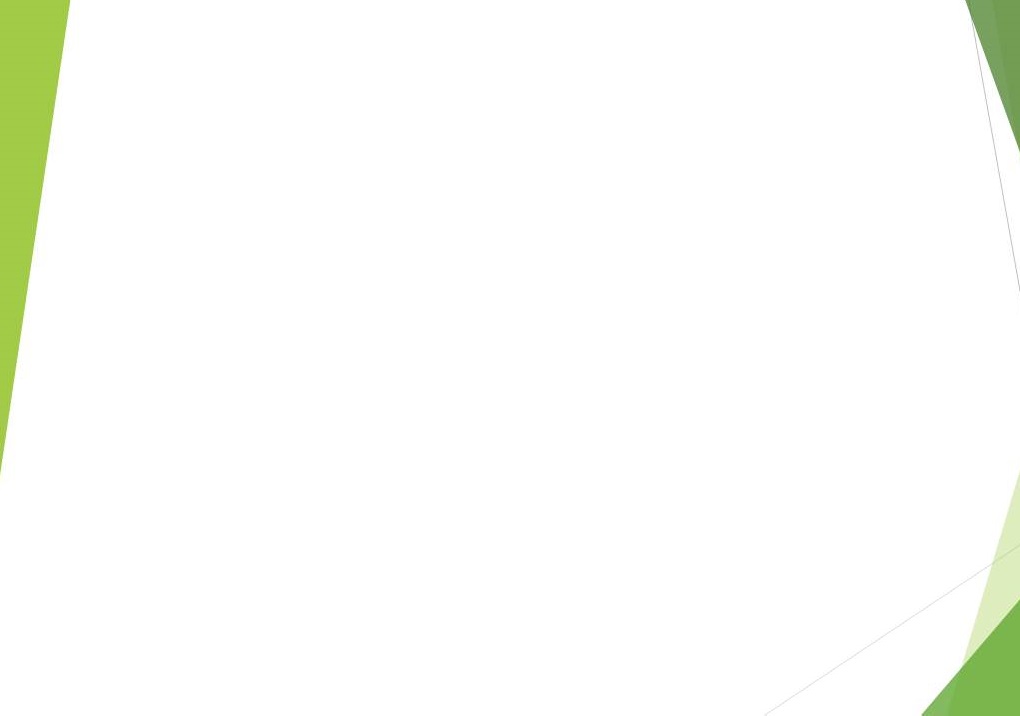 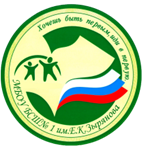 Муниципальное бюджетное общеобразовательное учреждение «Березовская средняя школа №1 имени Е.К. Зырянова»
«Применение новых подходов 
в обучении для развития 
функциональной грамотности 
учащихся»»
4 октября 2021 года
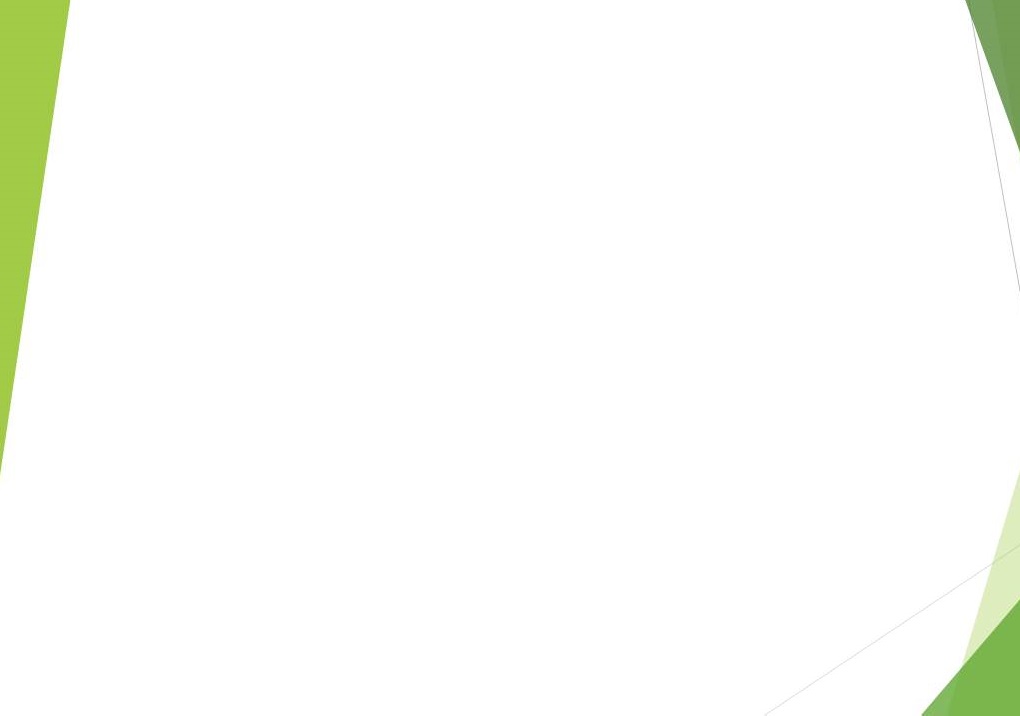 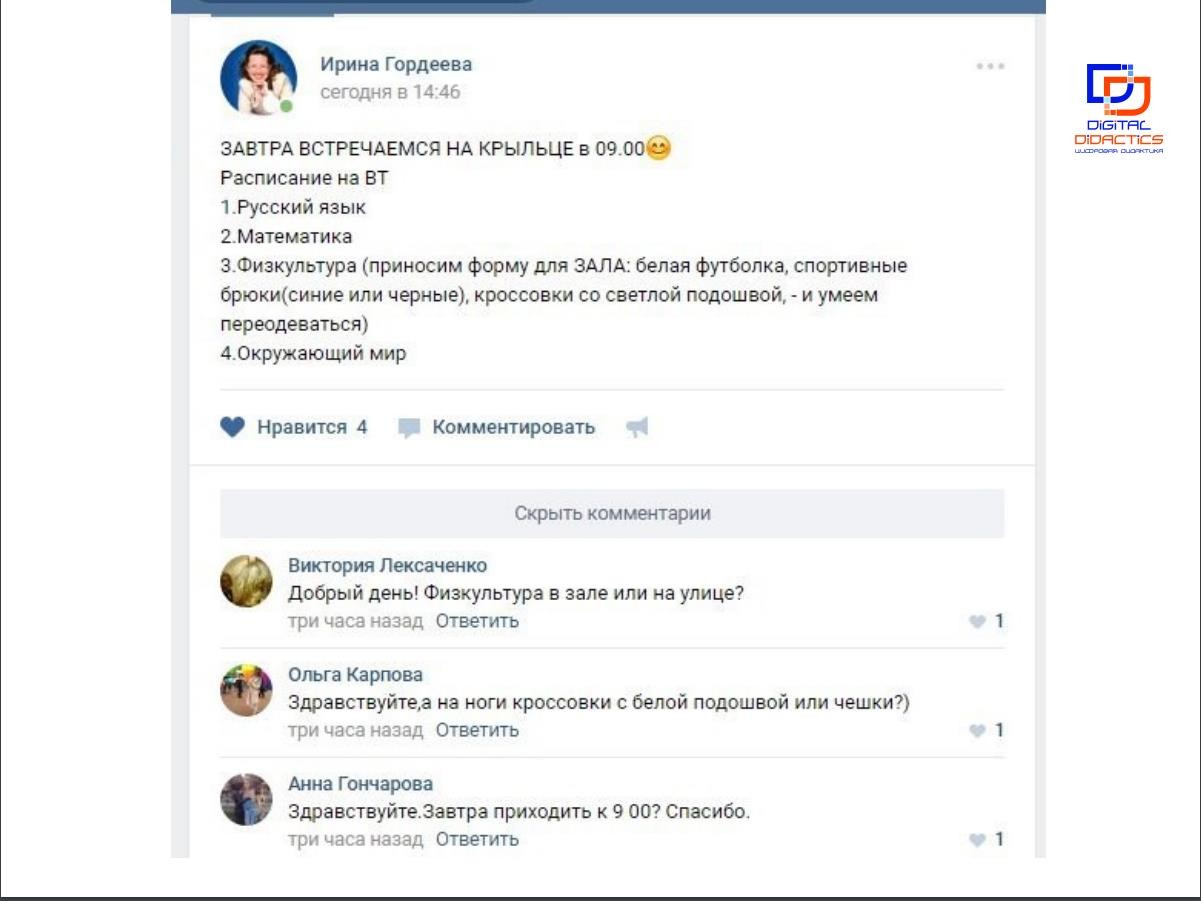 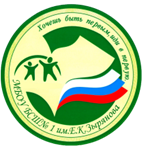 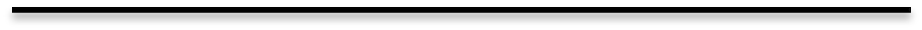 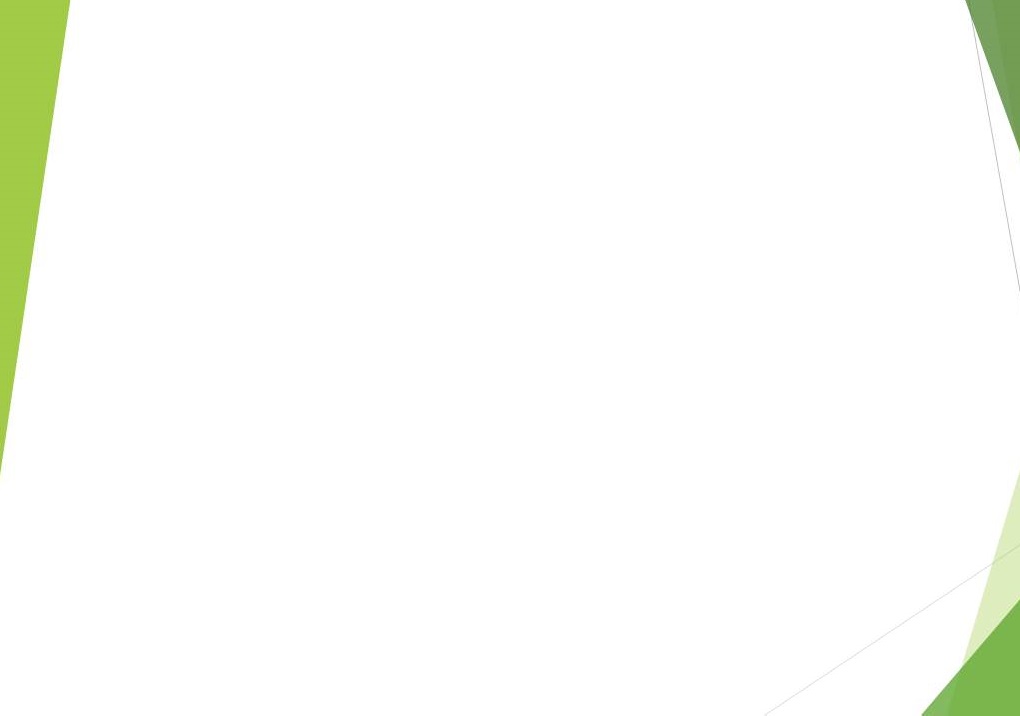 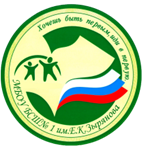 Функциональная грамотность – способность  человека вступать в отношения с внешней средой и максимально быстро адаптироваться и функционировать в ней, т.е. способность использовать навыки чтения и письма в условиях взаимодействия с социумом 
(оформить счет в банке, прочитать инструкцию к купленному компьютеру и т.д.).
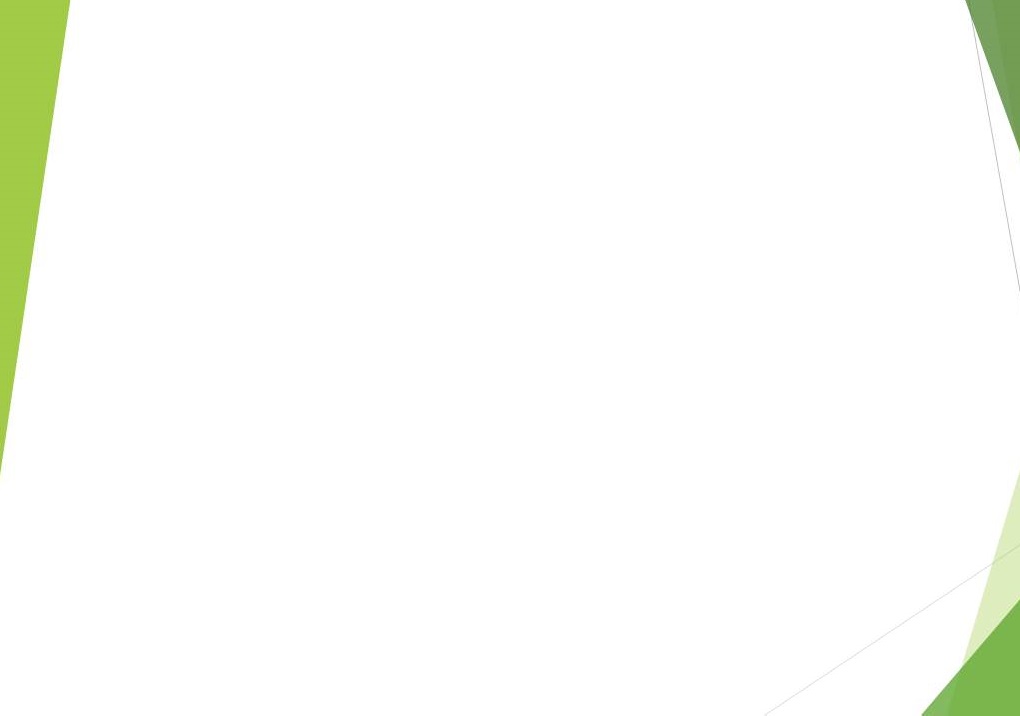 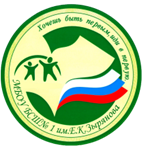 Основные составляющие функциональной грамотности
Математическая грамотность 
Читательская грамотность
Естественнонаучная грамотность
Финансовая грамотность
Глобальные компетенции
Креативное мышление
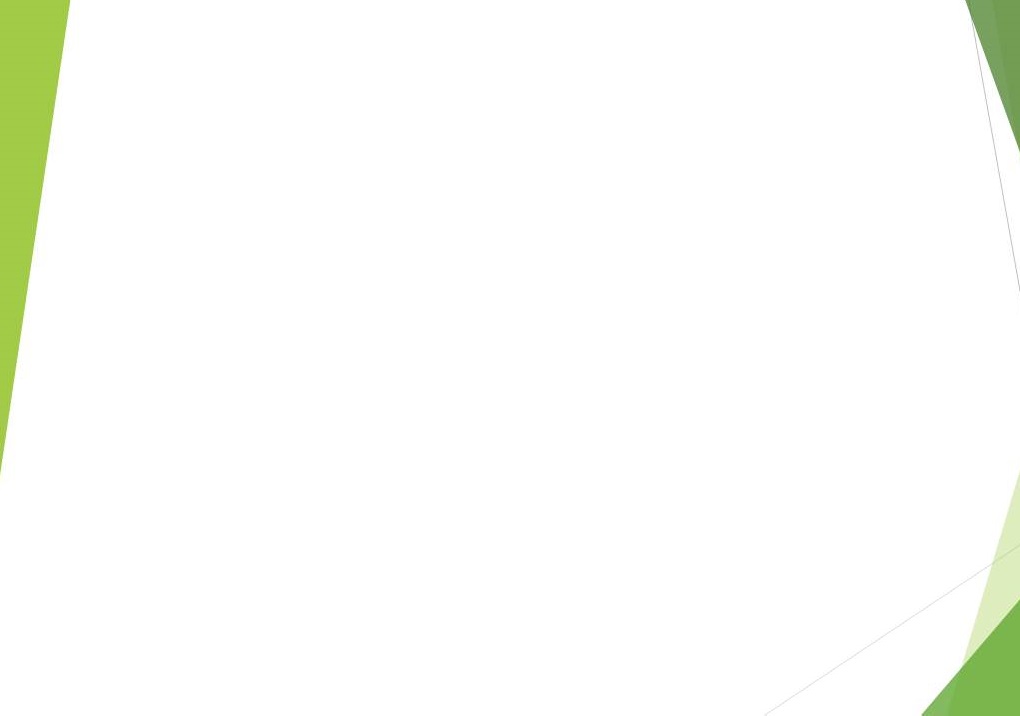 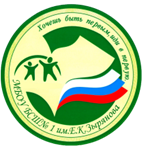 Эффективными для развития функциональной грамотности являются работа в группах, парах, ролевые, деловые игры, метод проектов.
Важной дидактической единицей при формировании функциональной грамотности является текст. Именно работа с текстом позволяет помимо решения лингвистических задач (орфографических, грамматических и т.д.) формировать такие умения, как умение находить информацию, учит интерпретировать текст, оценивать.
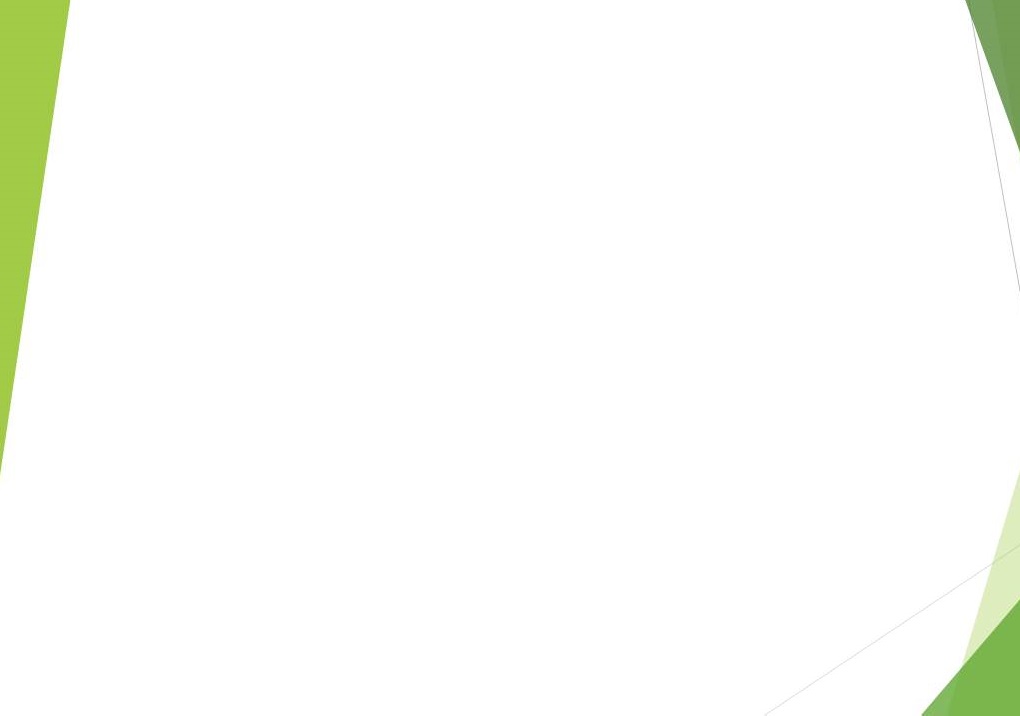 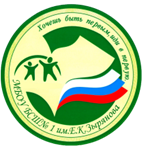 Творческая группа 
«Функциональная грамотность»
Цель работы творческой группы:
создание методических материалов, направленных на формирование функциональной грамотности обучающихся (математической, читательской, естественнонаучной, финансовой).
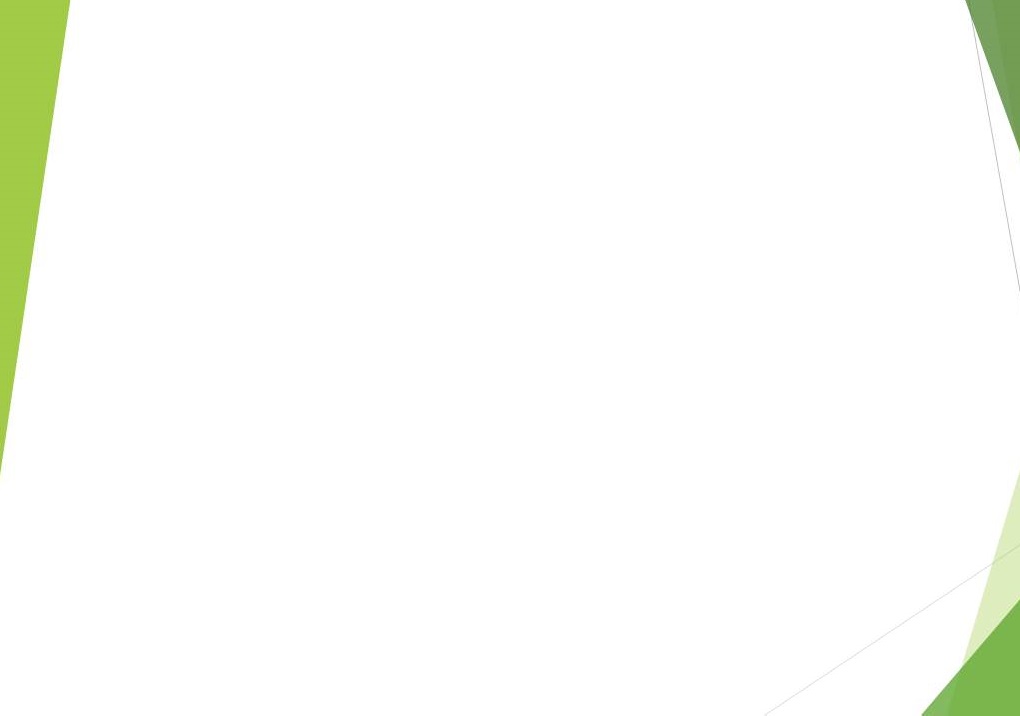 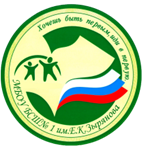 Задачи работы творческой группы:
изучить практический опыт ведущих образовательных организаций;
познакомиться с моделями заданий для формирования функциональной грамотности; 
разработать методические материалы, направленные на формирование функциональной грамотности (математической, читательской, естественнонаучной, финансовой).
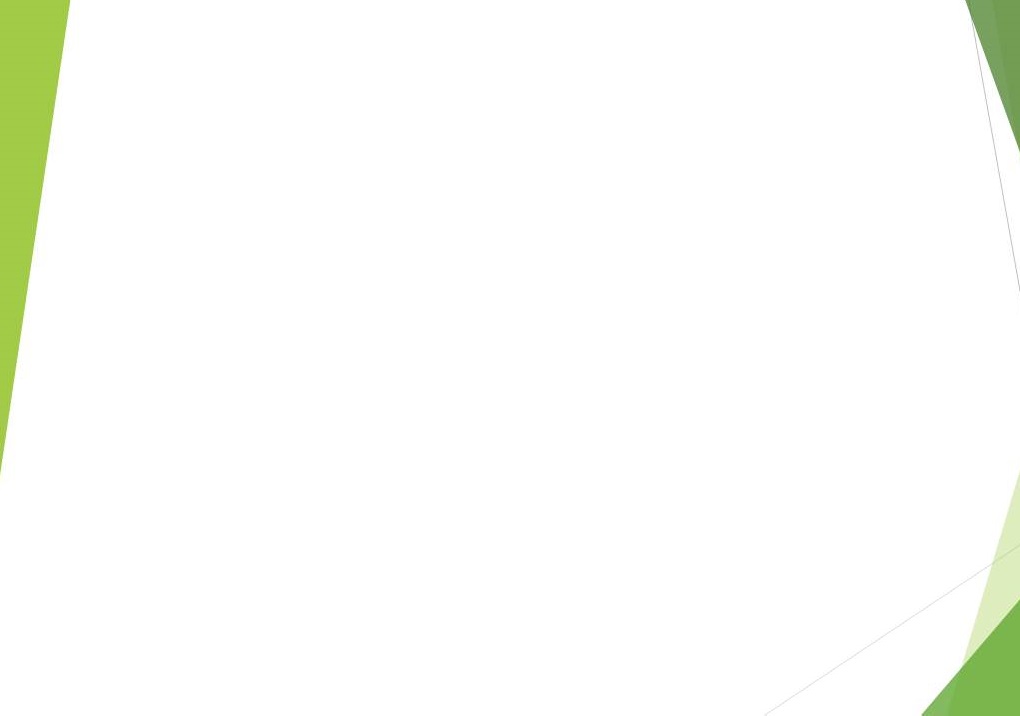 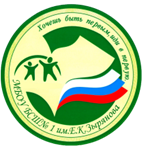 Отличие новых подходов 
от традиционных
ВКЛЮЧАЮТ описание 
реальной ситуации 
в проблемном ключе,
вопросы-задания, связанные 
с этой ситуацией
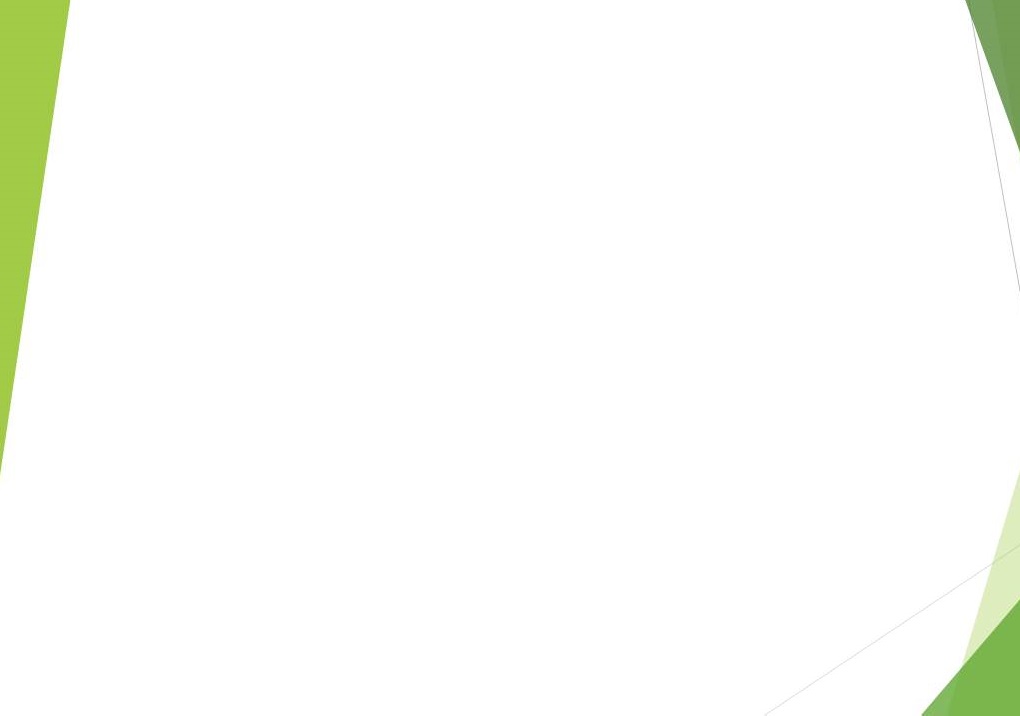 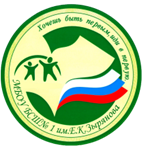 Диагностическая работа для учащихся 5 классов
Сопоставление вопроса (задания) и текста 
(по ключевым словам и понятиям) 
Точное понимание второстепенной информации 
Выявление нужной информации для решения конкретной задачи
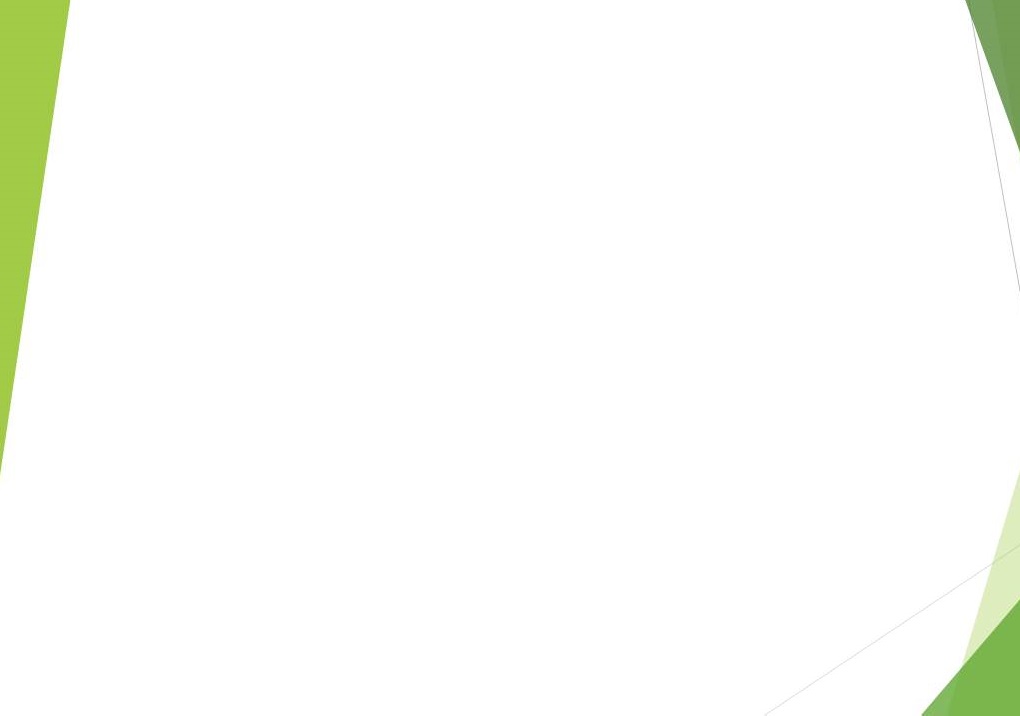 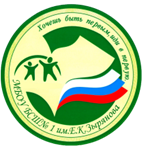 Задание «Аквариум» 5 класс. Прочитайте текст и выполните задания
Никита решил завести аквариумных рыбок. Но прежде чем пойти с родителями в зоомагазин, он стал изучать, что должно быть в аквариуме, чтобы рыбки чувствовали себя хорошо. Он обратился за советом к своему товарищу, у которого уже несколько лет дома был аквариум. Товарищ Никиты рассказал, что в аквариуме для жизни рыбок должны быть: грунт, подводные предметы, растения, некоторые животные (например, креветки, моллюски). Также надо подумать, каких размеров будет аквариум. А ещё надо знать особенности жизнедеятельности аквариумных рыбок. В качестве грунта в аквариуме используется крупный речной песок с размером песчинок 1,5–3 мм или галька с размером камешков не больше 8 мм. Тщательно промытый проточной водой песок укладывают в аквариум. И даже после этого в песке останутся органические остатки, а в них бактерии и одноклеточные животные (простейшие). После того как в аквариуме грунт залили водой, она в первые дни помутнеет, а потом опять станет прозрачной.
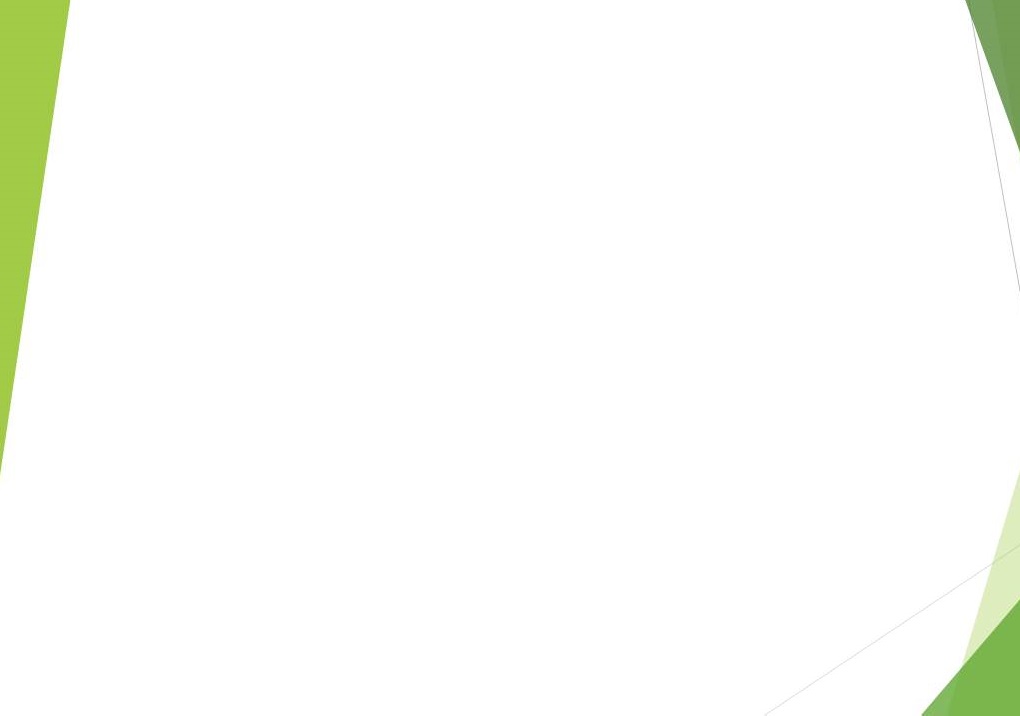 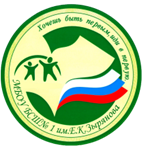 Задание 1. Как Вы считаете, почему вода сначала помутнеет, а потом опять станет прозрачной?
Выберите один ответ. 
А. В толщу воды поднимается песок, а потом он оседает на дно. 
Б. В воде размножаются одноклеточные зелёные водоросли, а затем они сгнивают. 
В. В воде выделяются пузырьки кислорода, а затем они испаряются с поверхности воды. 
Г. В воде быстро размножаются бактерии, которые затем поедаются одноклеточными животными
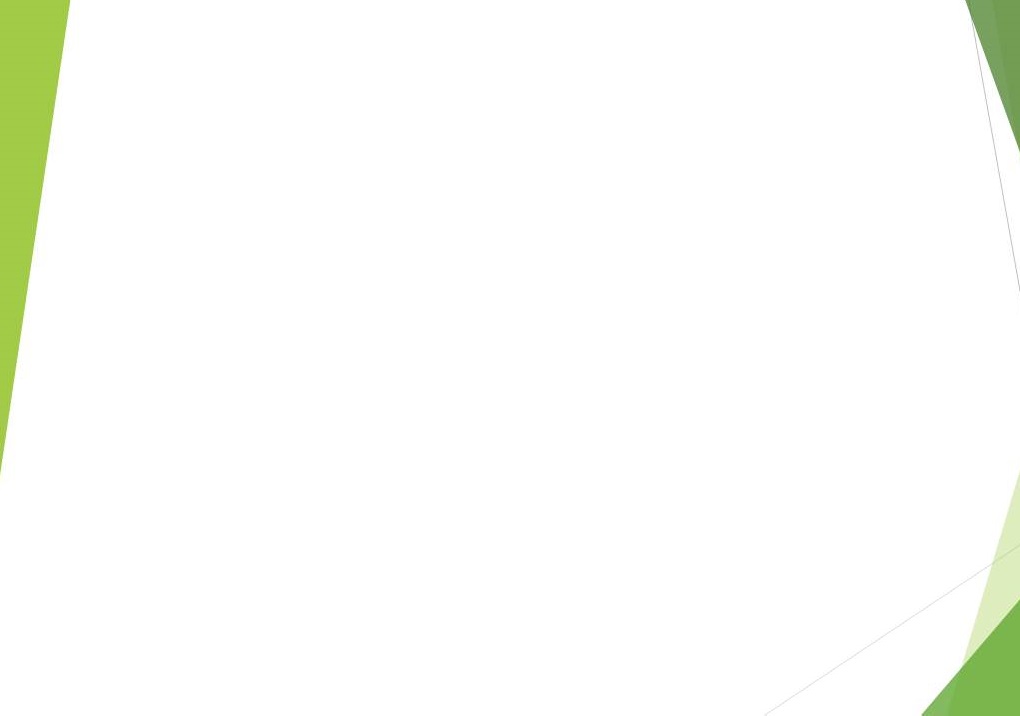 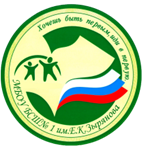 Задание 2. Почему в аквариуме не применяют в качестве грунта огородную почву? Выберите два верных ответа из списка.
А. Почва содержит много органических веществ, в них развиваются болезнетворные и гнилостные бактерии, грибки и другие организмы. 
Б. Почва лёгкая и всплывает к поверхности аквариума, поэтому в неё нельзя посадить растения. 
В. Вся почва отравлена удобрениями, которые губительно действуют на рыбок аквариума. 
Г. Почва всегда содержит ядохимикаты, которые уничтожат все организмы в аквариуме. 
Д. Вода станет мутной от взвеси веществ почвы, поэтому солнечные лучи не будут проникать к растениям.
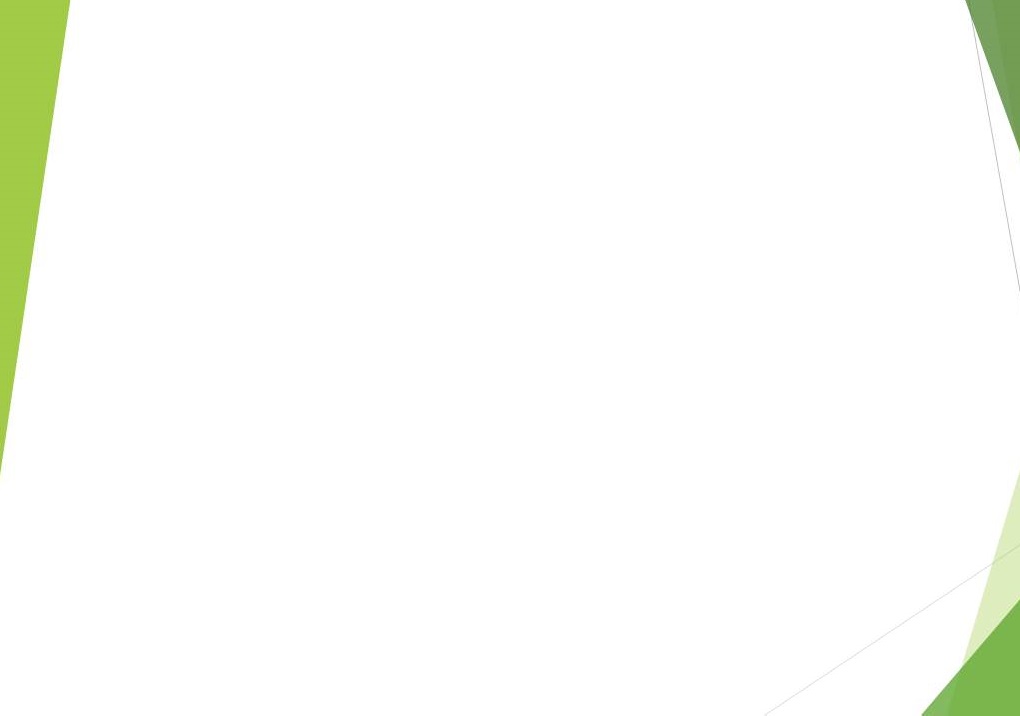 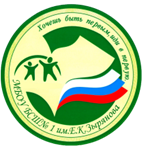 Задание 4. Объясните, для чего 
в аквариуме нужны растения?
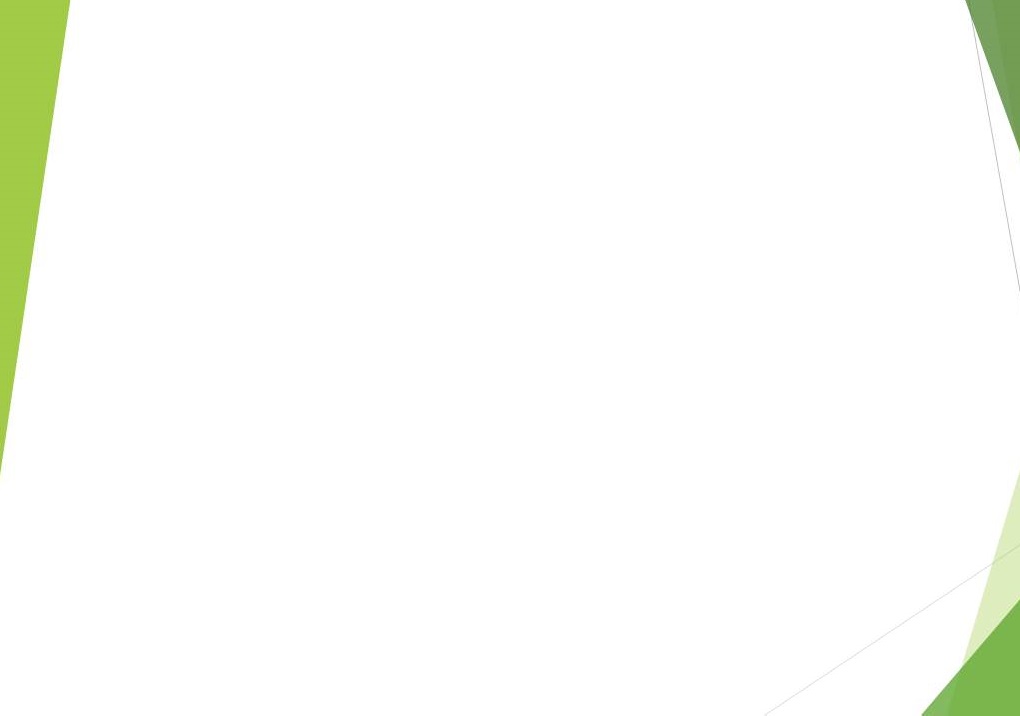 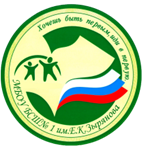 Практико-ориентированные задания для учащихся 10-11 классов
1.Задание. «Каждый раз во время еды вы подвергаете свои зубы воздействию бактерий, вырабатывающих кислоту». 
С  этого утверждения начинается текст, рекламирующий 
одной из жевательных резинок. Как с точки зрения химии и биологии прокомментировать это утверждение? Просмотрите в YouTube рекламные ролики жевательных резинок, выберите два любых ролика, в которых есть ошибки рекламного текста. 
Отчет представьте в виде таблицы.
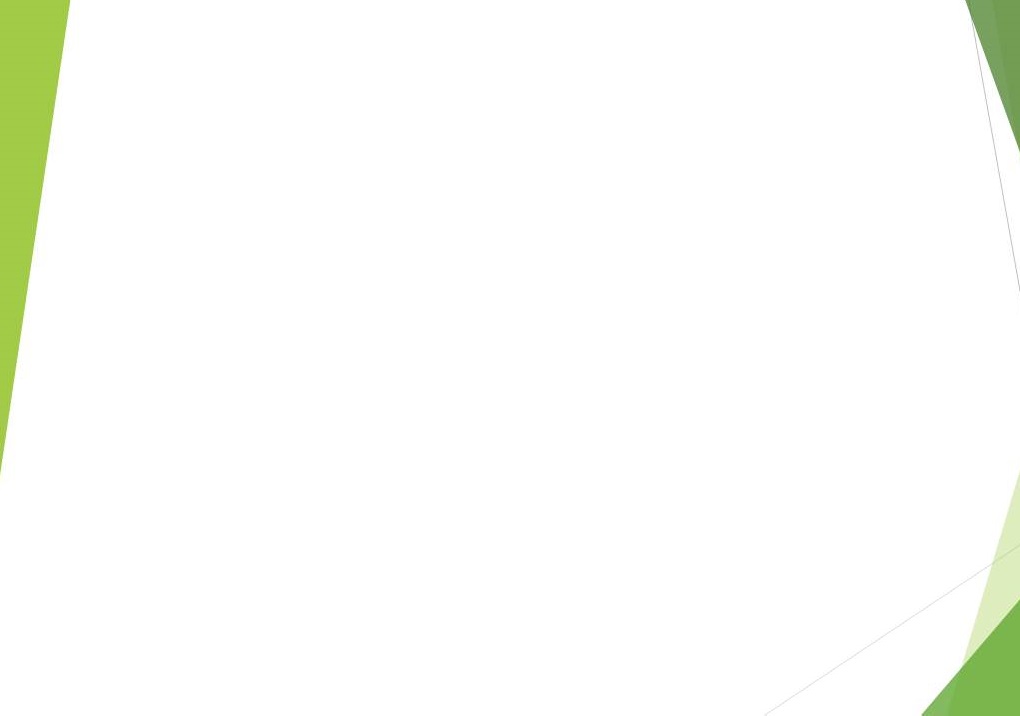 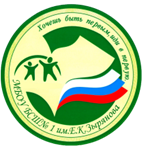 Таблица
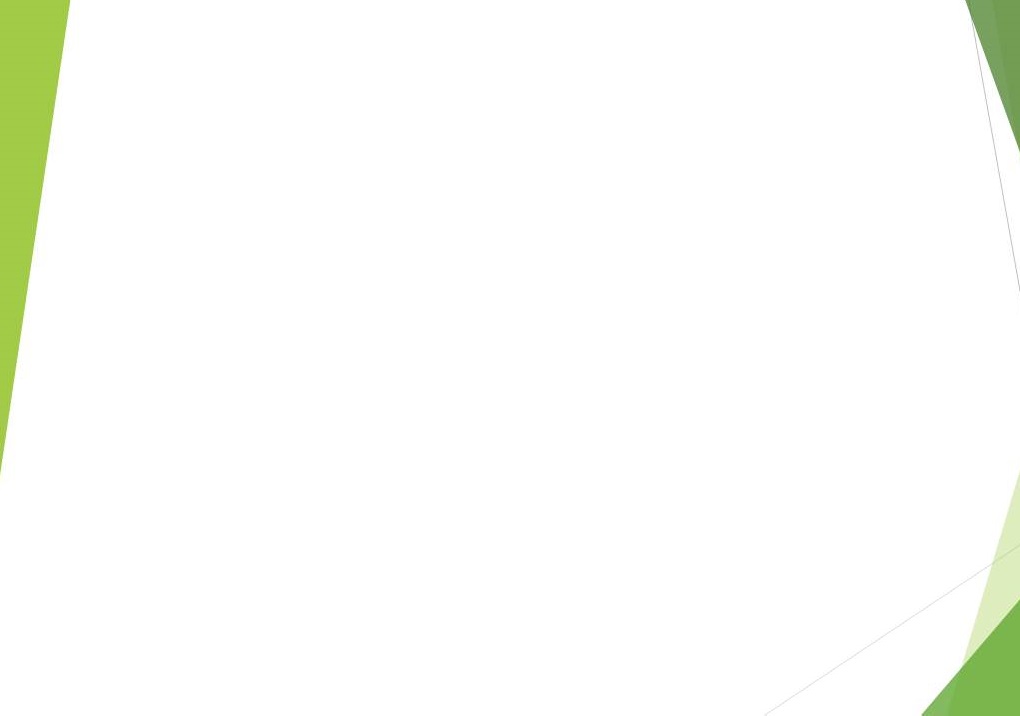 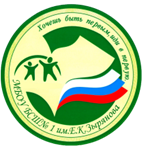 2. Задание
На магазинных полках мы видим большой ассортимент сливочного масла. 
Часто данный продукт становится объектом фальсификации. 
Обнаружить подделку и доказать ее можно с помощью дорогостоящих анализов. 
Но есть и такие способы, с помощью которых можно доказать факт фальсификации даже в домашних условиях.
Используя материалы сети Интернет, учебника, дополнительной литературы предложите способы определения фальсификации сливочного масла в 
домашних условиях.
Отчет о проделанной работе оформите в форме буклета.
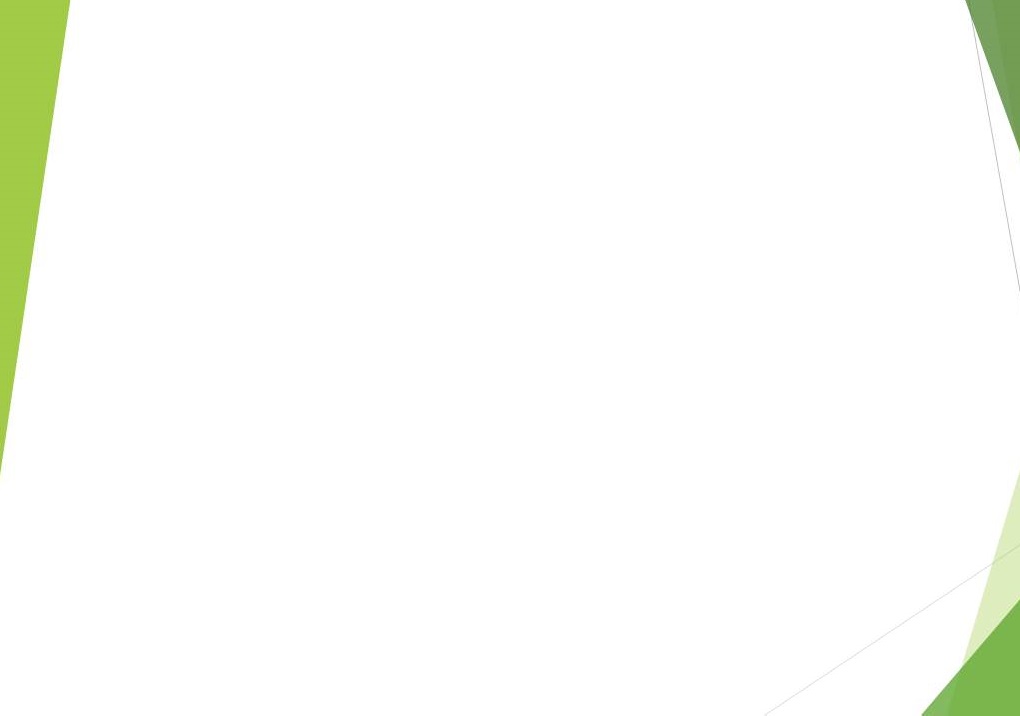 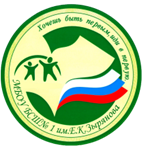 Метапредметные связи (литература и химия)
Функциональная грамотность – понятие метапредметное, и поэтому она формируется при изучении разных школьных дисциплин и имеет разнообразные формы проявления
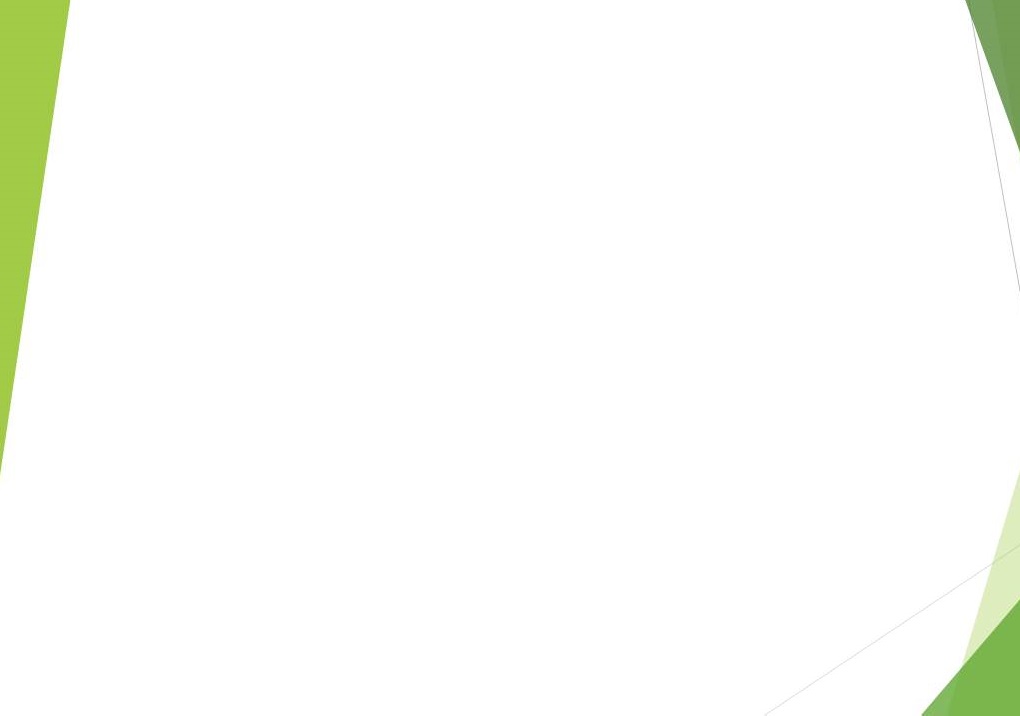 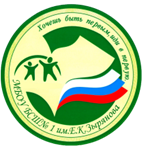 Банк заданий для формирования
 и оценки функциональной грамотности обучающихся основной школы (5-9 классы)
https://kipk.ru/functional-literacy-main#resourses
https://fipi.ru/otkrytyy-bank-zadaniy-dlya-otsenki-yestestvennonauchnoy-gramotnosti
https://fioco.ru/примеры-задач-pisa
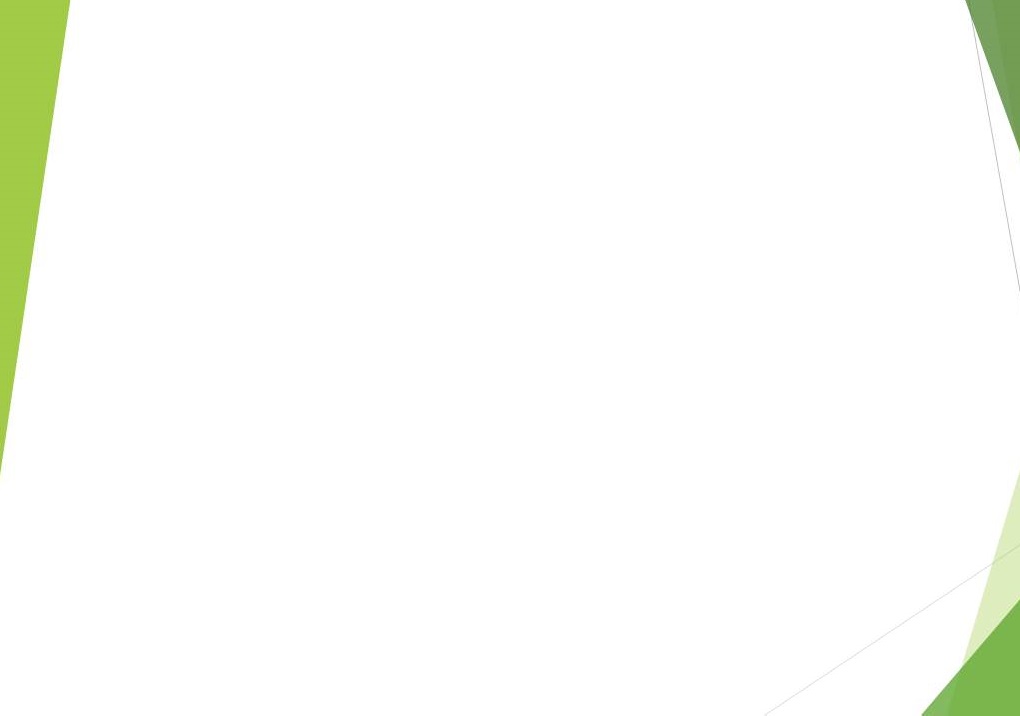 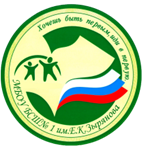